Problem 12-79
So, this problem kicked your butt? Clearly you aren’t alone. Even with a few tips, this one proved to be a little rough for most of you. I think the reason is that there wasn’t an existing equation that made this problem work. You need to make the calculus work for you. There are two approaches to this problem, and I think we should explore both of them.
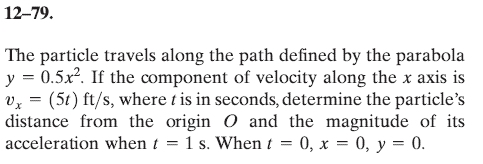 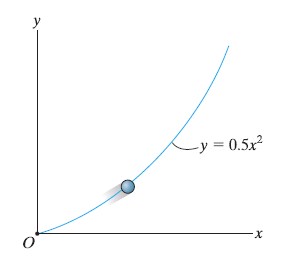 Problem 12-79 – Solution Path 1
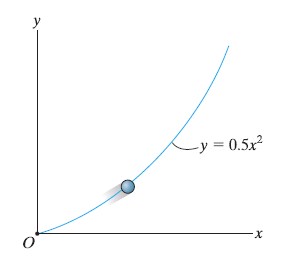 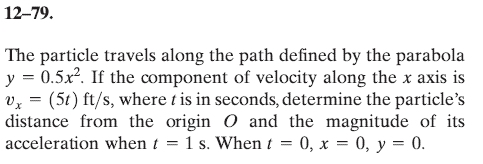 Problem 12-79 – Solution Path 1
Problem 12-79 – Solution Path 1
Problem 12-79 – Solution Path 2
Problem 12-79 – Solution Path 2
Problem 12-79 – Solution Path 2
Curvilinear Motion:  Normal and Tangential Components
12.7
Velocity:
Acceleration:
magnitude:
In-Class Practice Problem 1
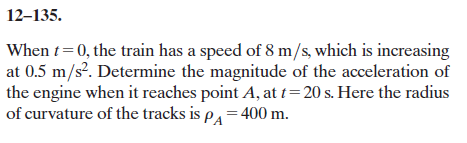 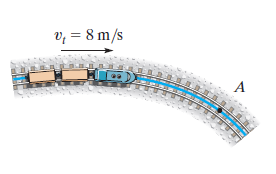 What do you notice about this problem?
Key words?
What information do you know?
What are you trying to find?
How to you approach the problem?
What equation(s) will you use?
In-Class Practice Problem 1
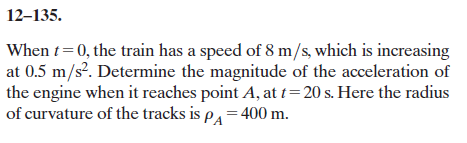 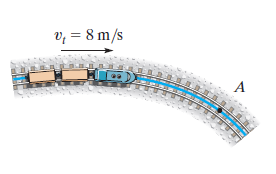 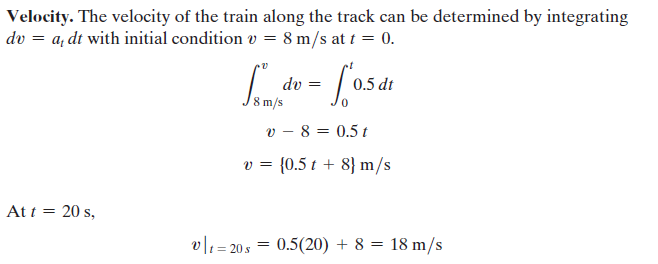 In-Class Practice Problem 1
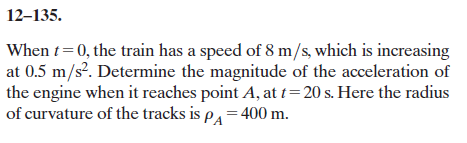 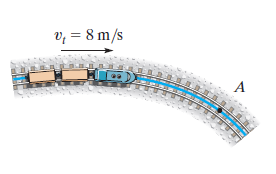 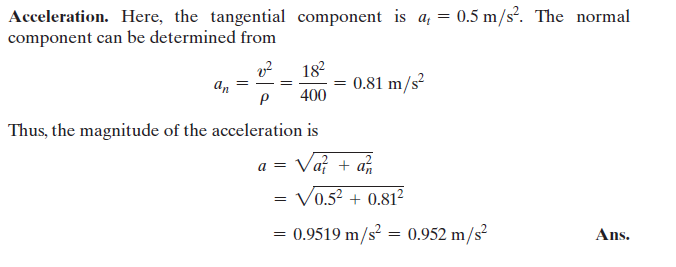 In-Class Practice Problem 2
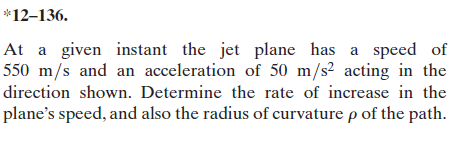 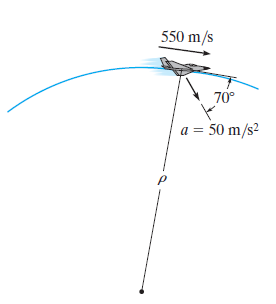 What do you notice about this problem?
Key words?
How to you approach the problem?
Since a isn’t pointing at the radius of curvature, what does this say about the speed of the plane?
What do you do with the acceleration vector?
What equation(s) will you use?
In-Class Practice Problem 2
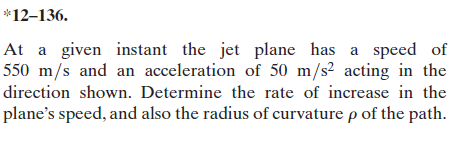 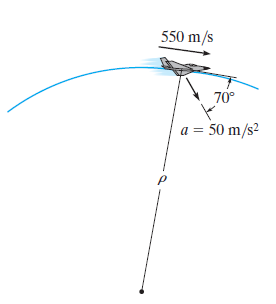 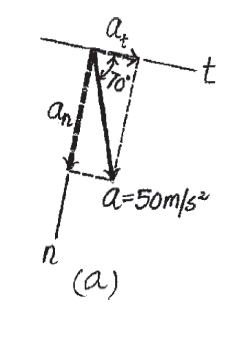 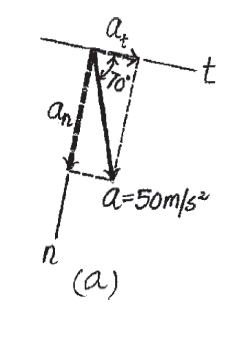 In-Class Practice Problem 2
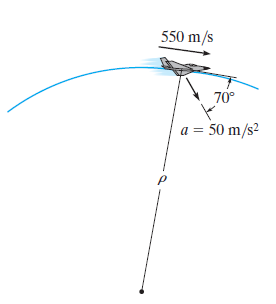 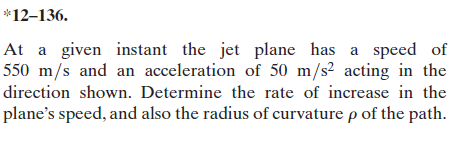 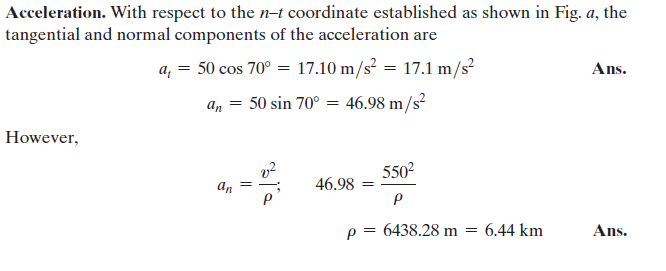 In-Class Practice Problem 3
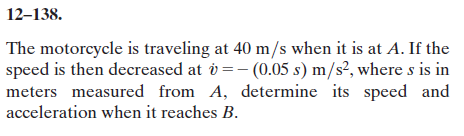 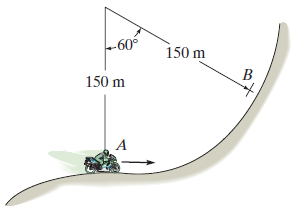 What do you notice about this problem?
Key words?
What information do you know?
What are you trying to find?
There is no time in this problem at all 
Note: s in –(0.05 s) is not seconds. It is path length 
How to you approach the problem?
What equation(s) will you use?
In-Class Practice Problem 3
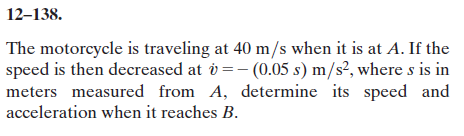 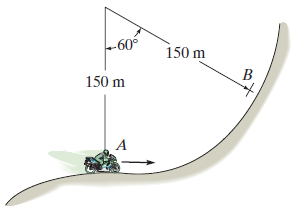 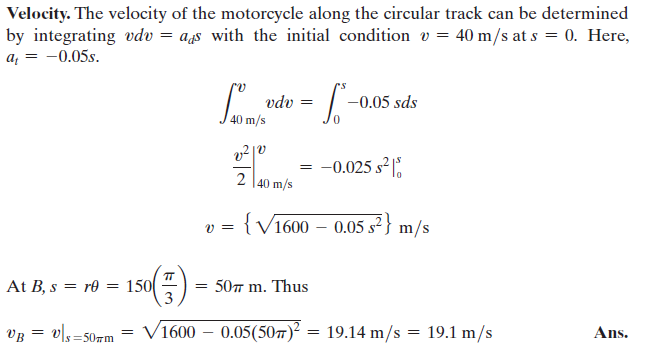 In-Class Practice Problem 3
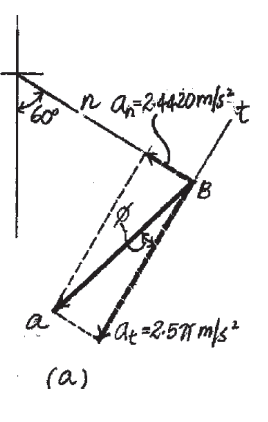 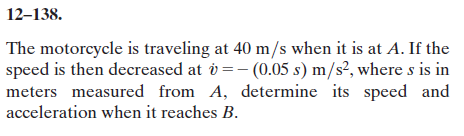 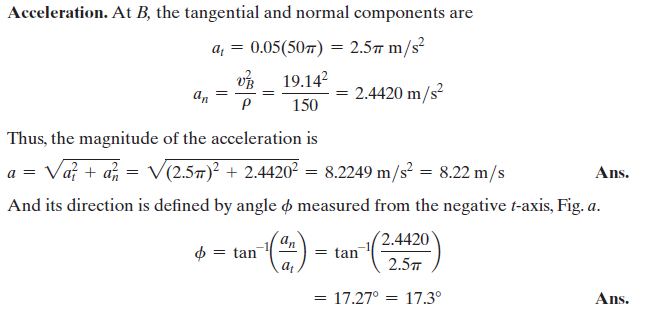